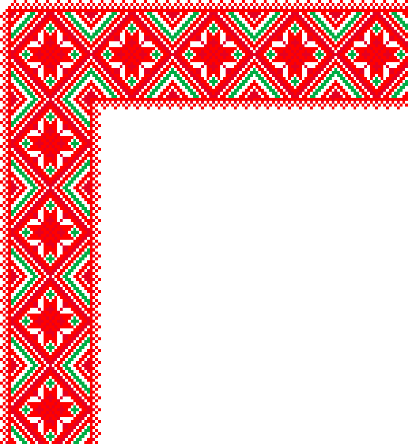 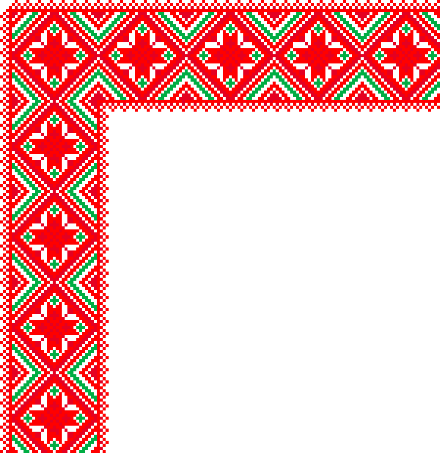 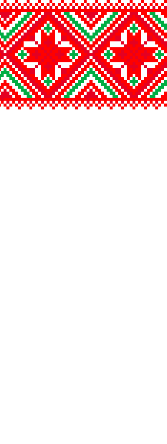 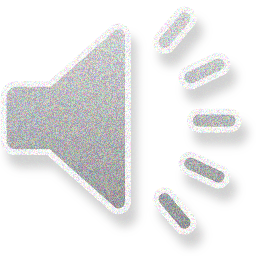 Дидактическая игра
Национальные удмуртские музыкальные инструменты
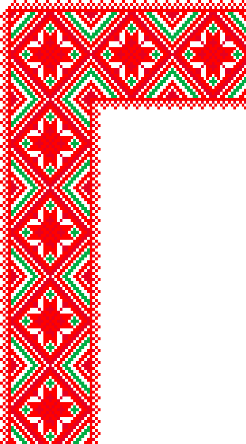 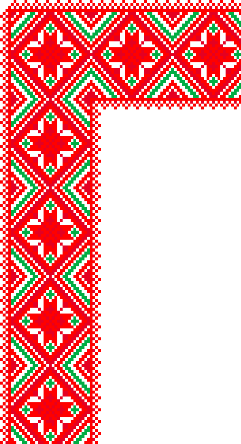 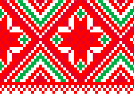 Правила игры
Играть
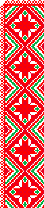 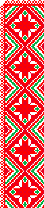 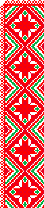 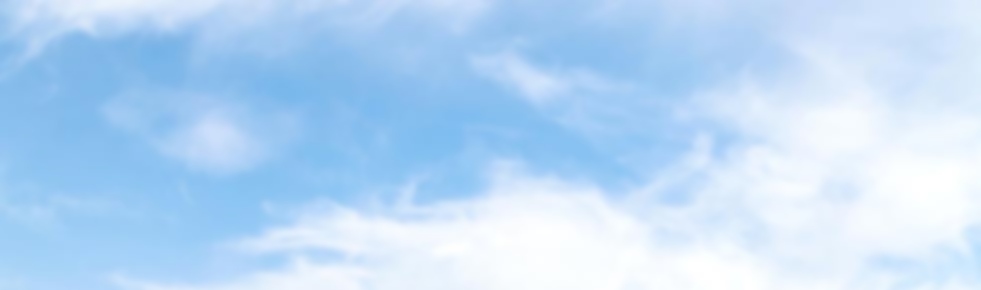 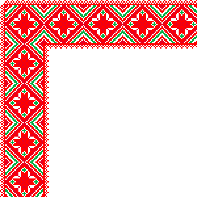 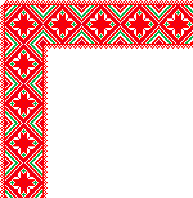 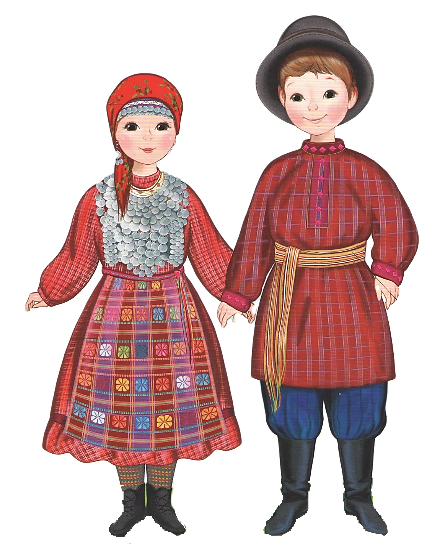 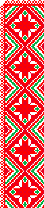 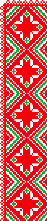 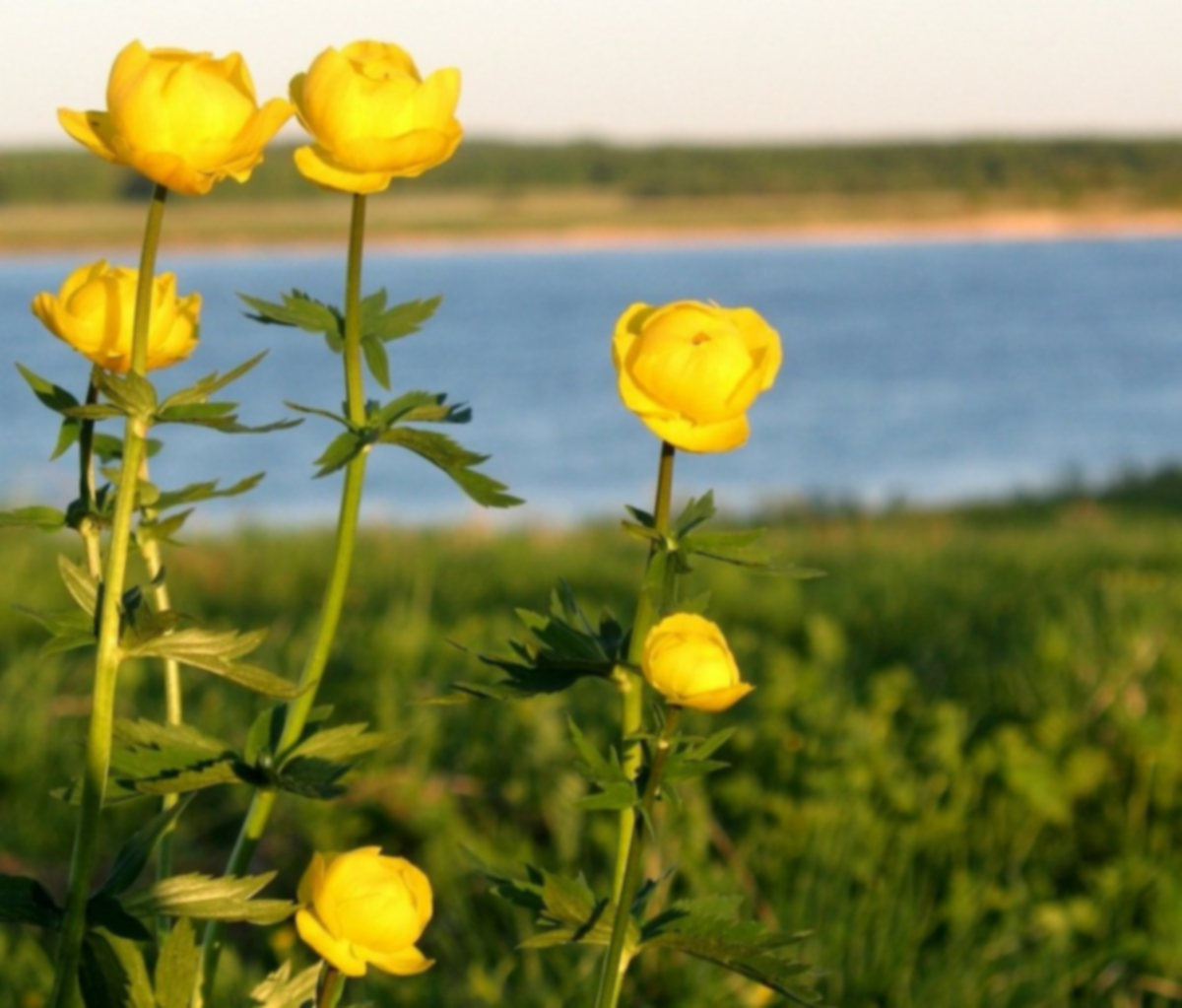 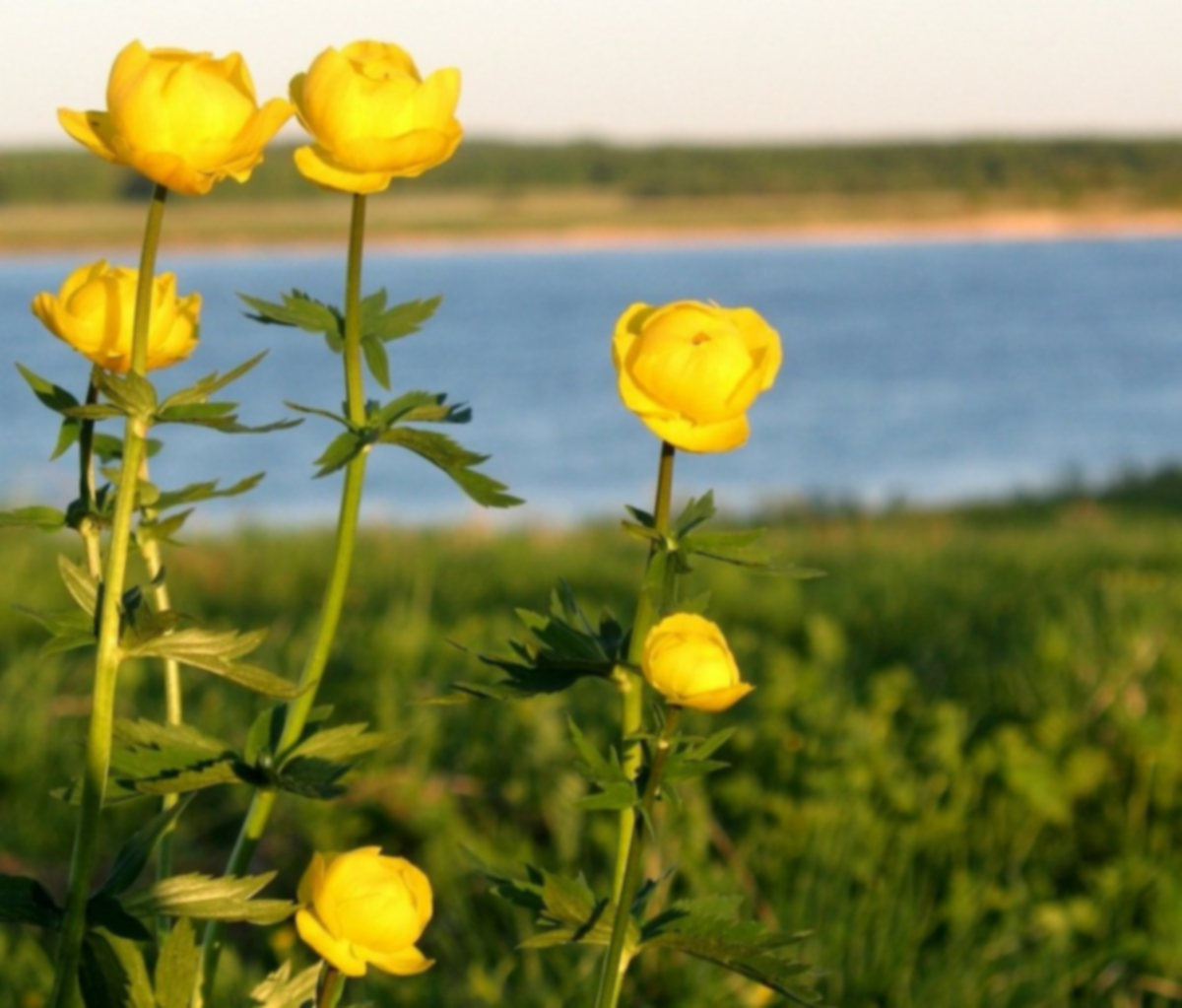 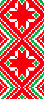 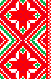 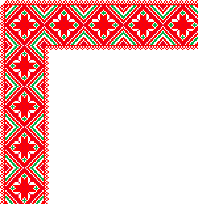 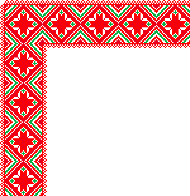 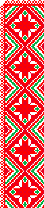 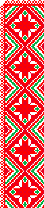 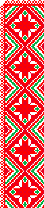 Удмурты
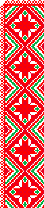 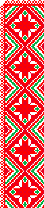 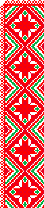 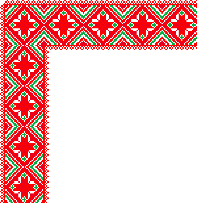 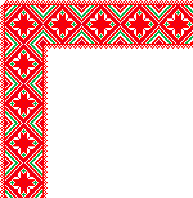 Удмуртские музыкальные инструменты
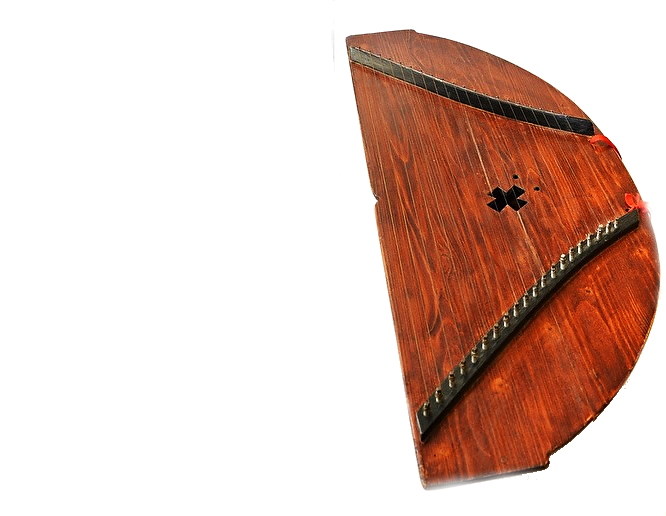 Тангыра
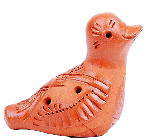 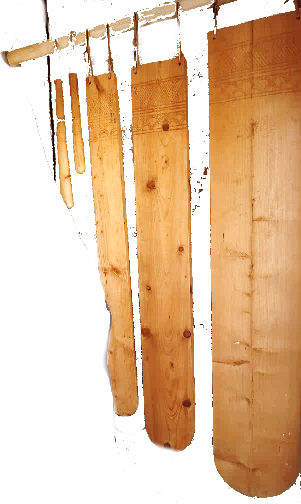 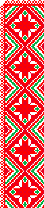 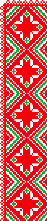 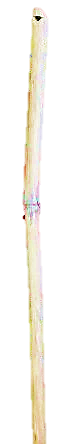 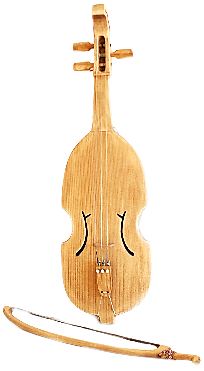 Шулан
Крезь
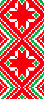 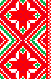 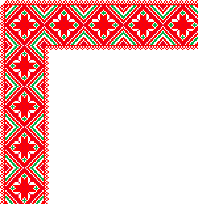 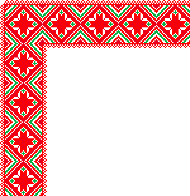 Узьы гумы
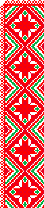 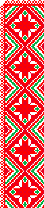 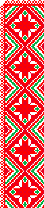 Кубыз
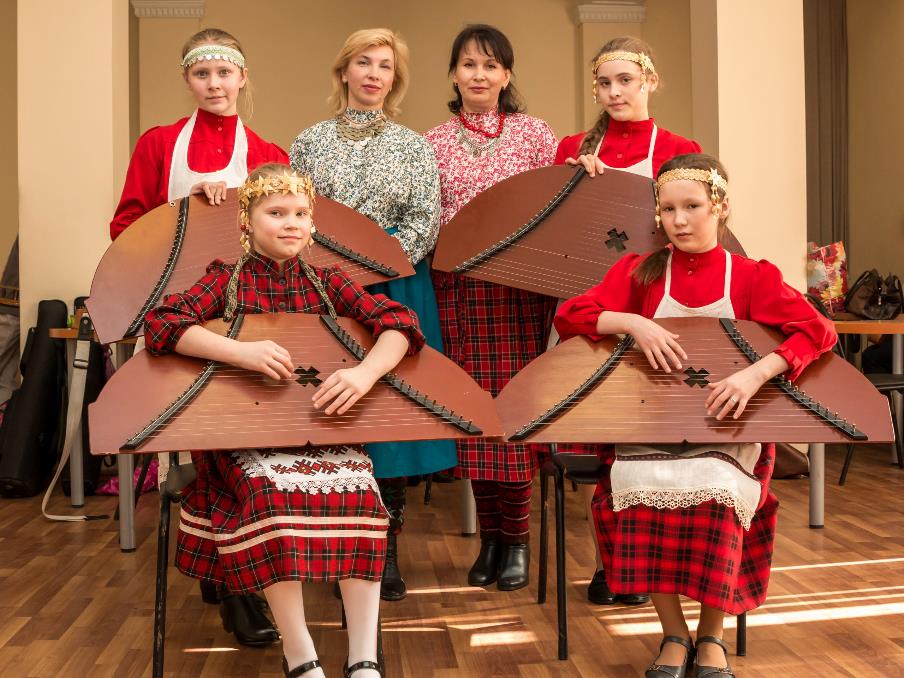 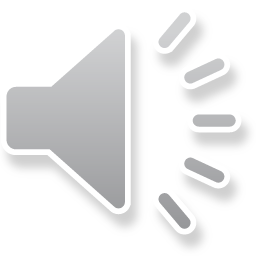 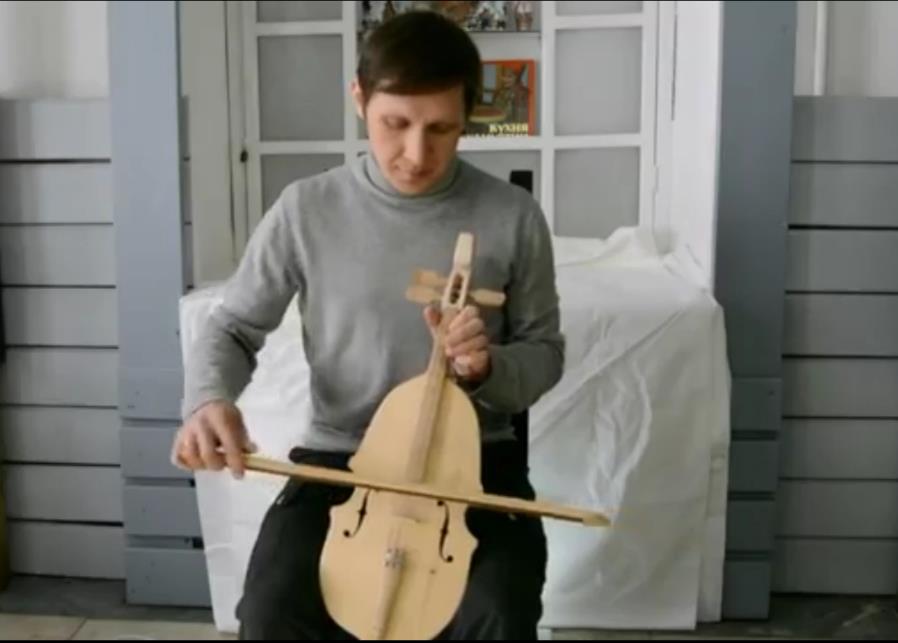 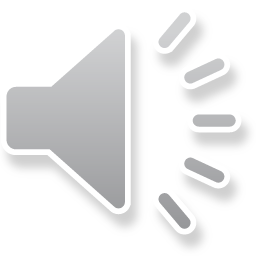 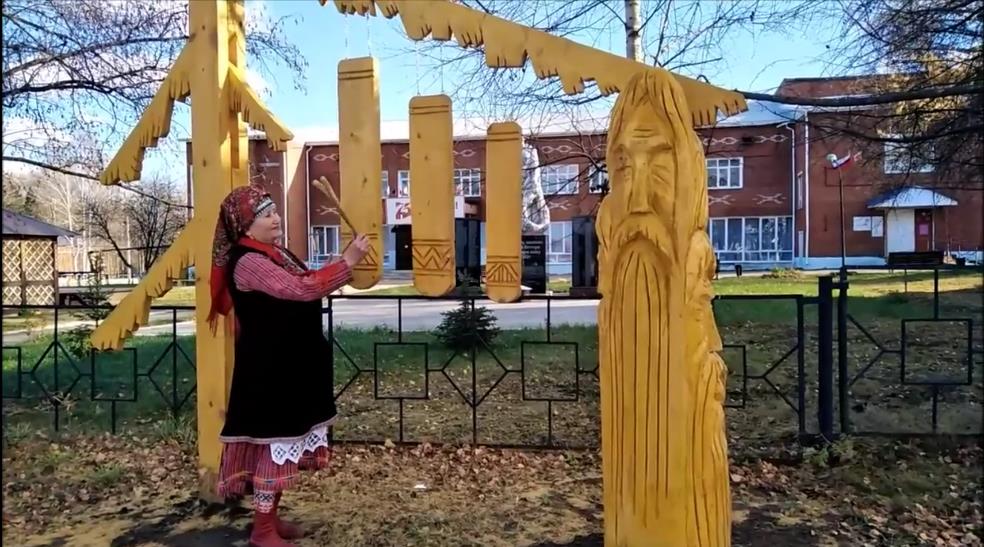 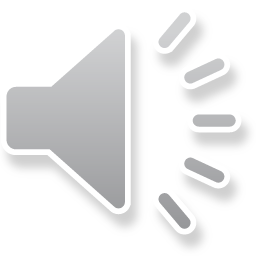 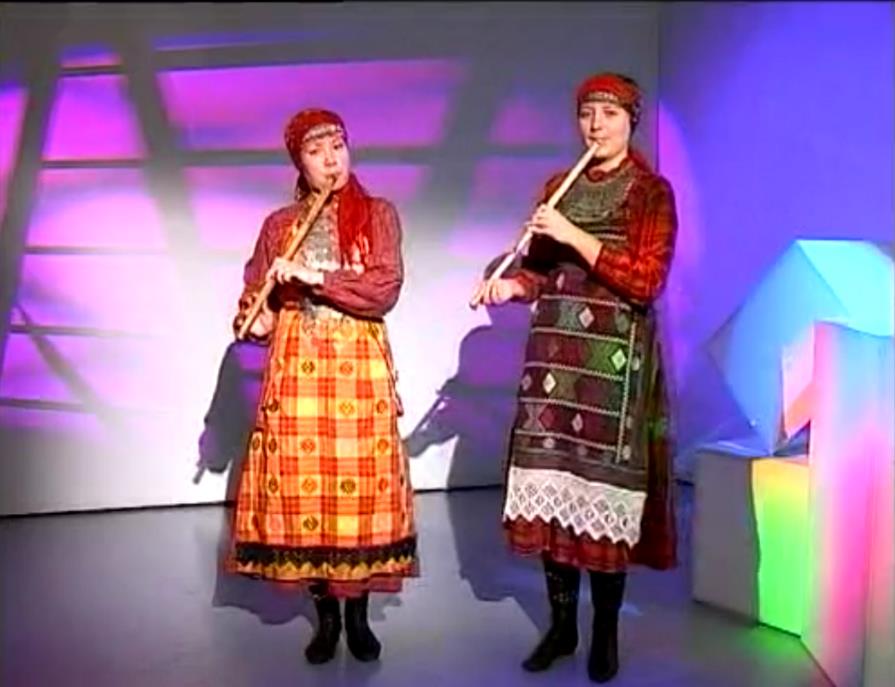 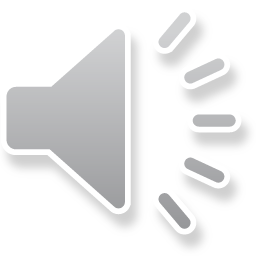 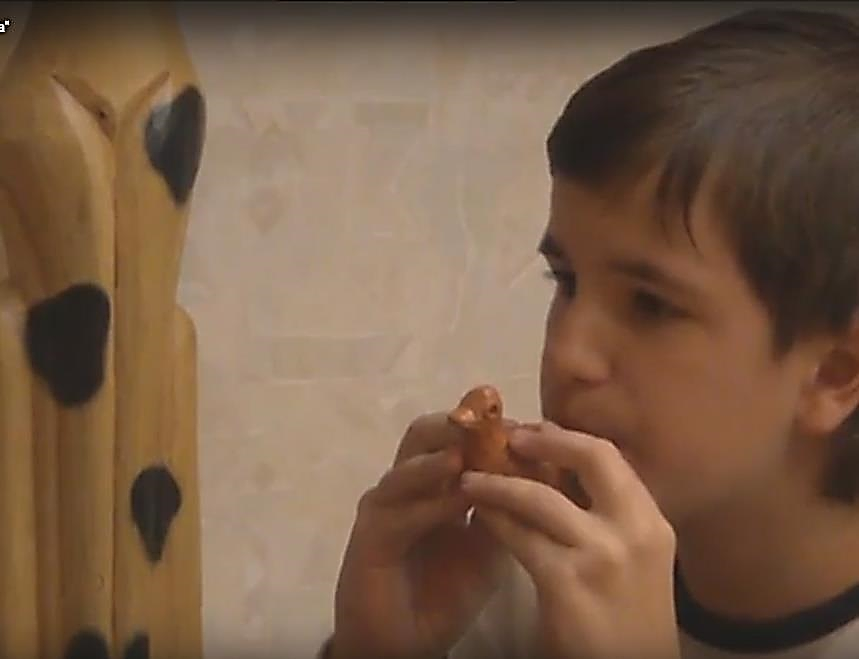 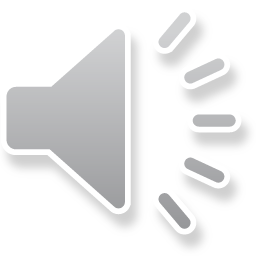 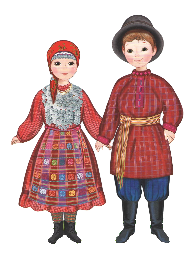 Правила игры
Нажми на детей в национальных костюмах, которые тебе интересны, и ты увидишь их народные инструменты.
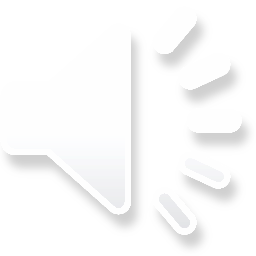 Нажми на слово рядом с детьми и ты узнаешь, какой они национальности.
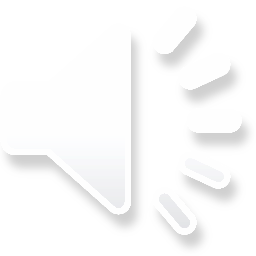 Удмурты
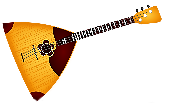 Нажми на инструмент, который тебе интересен, и ты услышишь как он звучит и увидишь, как на нём играют.
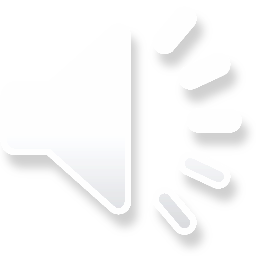 Если хочешь вернуться на главную страницу, нажимай эту кнопку.
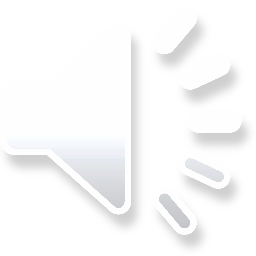 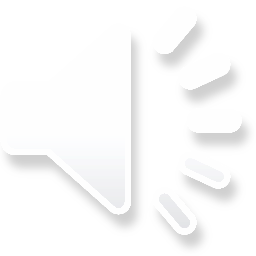 Эта кнопка вернёт тебя к музыкальным инструментам.